The Revelation
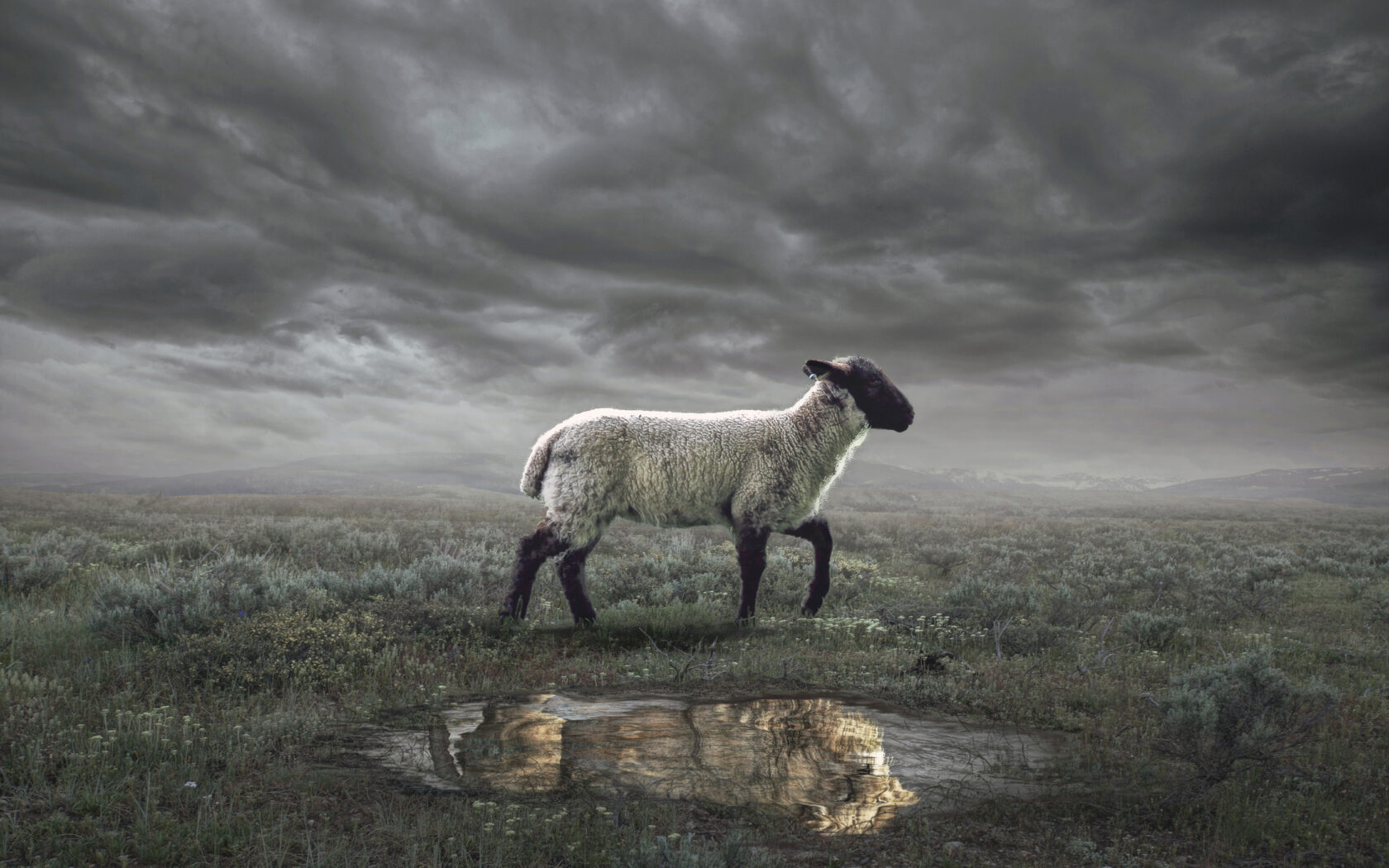 Wednesday Nights
Winter 2023-24
Revelation 17-18
Babylon the Great
Pride & Arrogance
Wealth & Attraction
Seduction & Influence
Promise of Glory
Persecution of Saints
Rome & Beyond
Self-Destructive
Left Desolate
Can we see America in this picture?
What does it mean to “Come out of Babylon” (18:4)?
Overview of Revelation
Earthly Setting (1-3) – Jesus speaks, saints in crisis
Heavenly Setting (4-5) – God reigns; His plan (accomplished by the Lamb) will be carried out
Dramatic Cycles Picturing God’s Action:
Seven Seals (6-8) – Judgment (Saints protected)
Seven Trumpets (8-11) – Judgment (Saints testify)
Seven Signs (12-15) – Dragon & Beast vs. Saints
Seven Bowls (15-16) – Total wrath poured out
Final Showdowns:
Fall of Babylon (17-19) – and Bride readies herself
Defeat of Satan (19-20) – Christ conquers & reigns
New Jerusalem (21-22) – naught unclean will enter
Revelation 19
Read (listen to) the chapter.
What storylines, themes, symbols, ideas, etc. are starting to culminate in ch.19?
Rider on White Horse (Rev. 19)
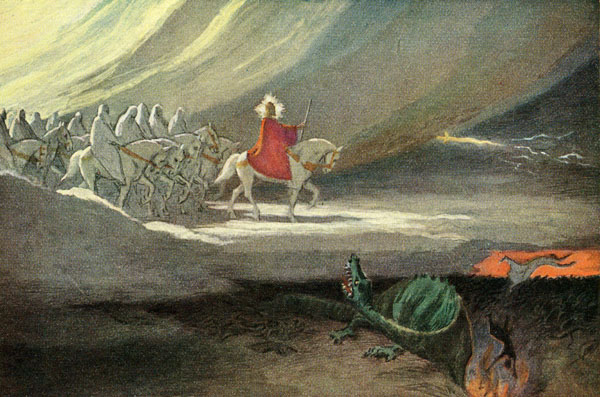 Revelation 19: Closer Look
Hallelujah, Worship God (1-10)
“Hallelujah!” (1,3,4,6) – Praise Yahweh!
“for he has judged” (2) – see 14:6-7, the “eternal gospel” of God’s just rule
elders & living creatures (4) – ch.4-5
“Marriage of the Lamb has come” (7-8) – faithful Bride, clothed in righteous deeds
“testimony of Jesus” (9-10) – it’s about Him, and no one else
Revelation 19: Closer Look
Tread the Winepress (11-21)
The Rider on the White Horse (11-16)
What is His name? (11,13,16, also v.12) 
He conquers, but how? (13,15; 12:11)
He rules nations and kings (15-16)
Another feast! (17-18) – for the birds, see Ezekiel 39:17-20
The Beast (13:1), False Prophet (13:11, 16:13) and all with them are slain (19-21)
Revelation 20
Read (listen to) the chapter.
See the drama unfold, the basic plot points of the story.
Great White Throne (Rev. 20)
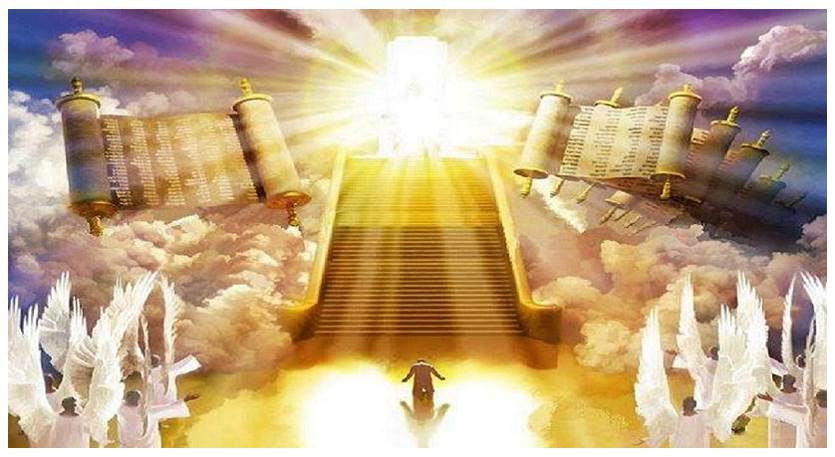 Revelation 20: Closer Look
The Dragon’s Fall (1-6)
Satan Bound (1-3) – Defeated, limited, doomed (Mk 3:27; Lk 10:18; Jn 12:31)
for 1,000 years (2,3,4,6) – a long (complete?) time (Ps 50:10; 2 Pet 3:8)
Reign of the Beheaded (4) – the faithful witnesses conquer (11:11-12; 12:10-11)
“First resurrection” (5-6) - Rev 11:11 + Jn 11:35; or Jn 5:26 + Rom 6:4)
Revelation 20: Closer Look
One Final Rebellion (7-10)
To deceive the nations (8) – 2 Thess 2:11-12; Rom 1:18, 24, 26, 28
Gog & Magog (8-9) – from Ezekiel 38-39
After return & restoration (Ez 34-37)
Biggest, baddest army imaginable
God brings it to Judah to slay them
“Once I’ve restored you, even if the nations do their worst, I will protect/deliver you.”
Lake of Fire (10) – After final attempt, Satan joins beast in eternal destruction
Revelation 20: Closer Look
Great White Throne (11-15)
Him who was seated on it (11-12)
Back to ch. 5 (heavenly council) 
Holy, transcendent (earth/sky flee)
Sits for judgment (books opened)
Holds each one accountable
Knows who are His (3:5; 13:8; 17:8)
Death & Hades (13-5) – ”the last enemy to be conquered is death” (1 Cor 15:26)
Reflections on Rev. 19-20
What perspective do these chapters give us and how does it shape our lives?
The Revelation
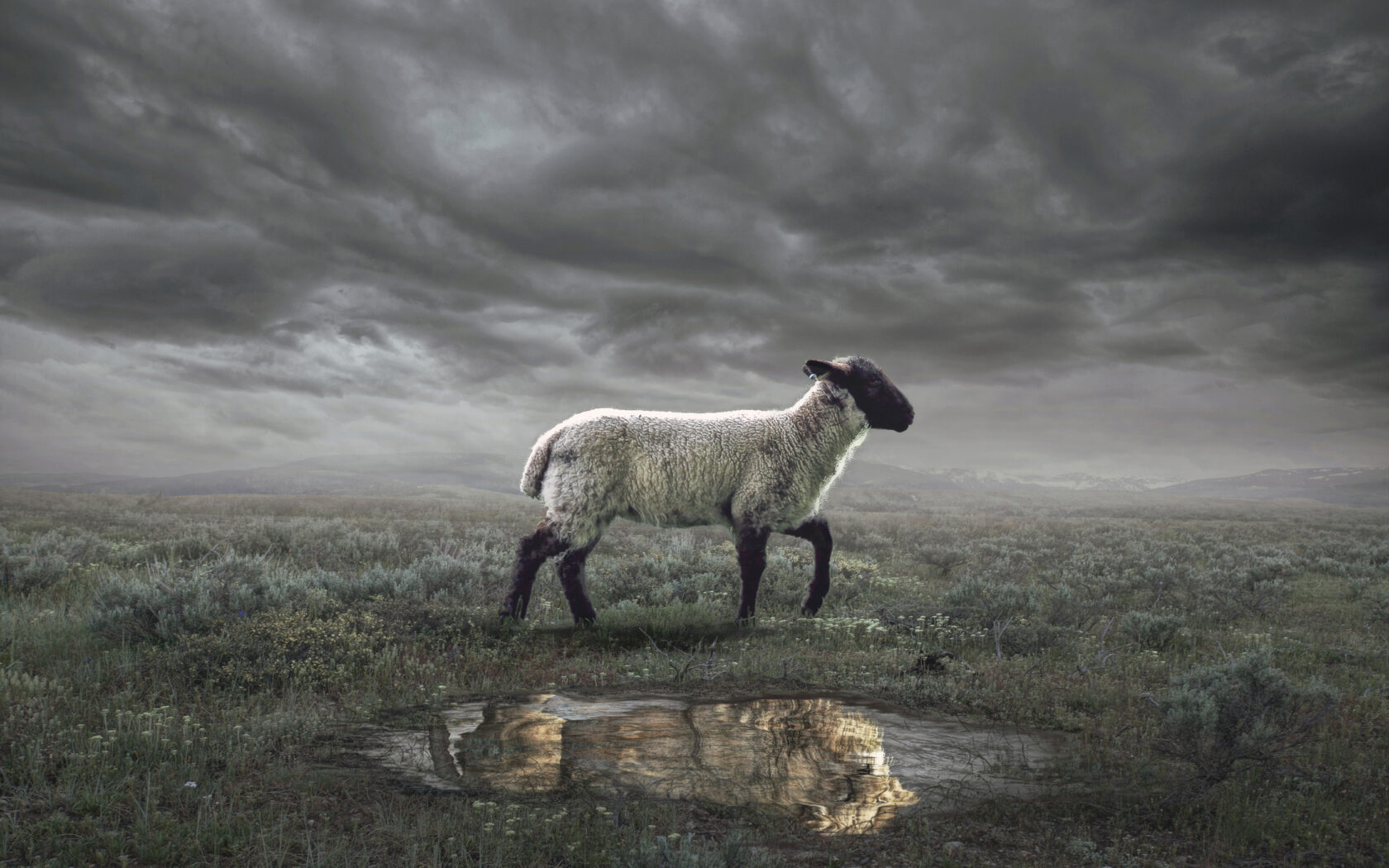 Next Week (2/28)
12. ch.21-22: New Jerusalem